Management of the Emergent Airway
Josh Bucher, MD
Objectives
Appreciate the pertinent airway anatomy
To
Perform basic airway maneuvers
Perform surgical cricothyroidotomy
Advanced airway techniques

Some slides are from Reuben Strayer’s Lecture from Mount Sinai
Disclosures
I will say almost anything if you pay me to
What is the problem here?
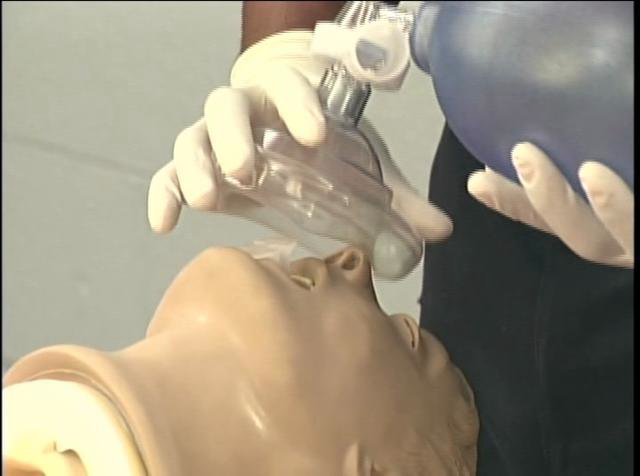 http://vimeo.com/56704003
[Speaker Notes: bvm is not on his face
this is what happens when respiratory bags]
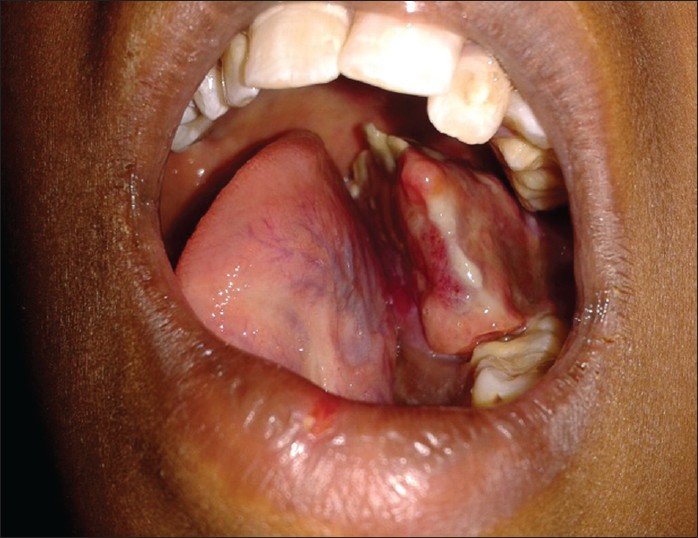 [Speaker Notes: any problems here?]
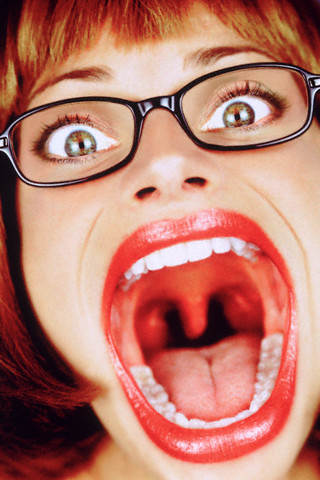 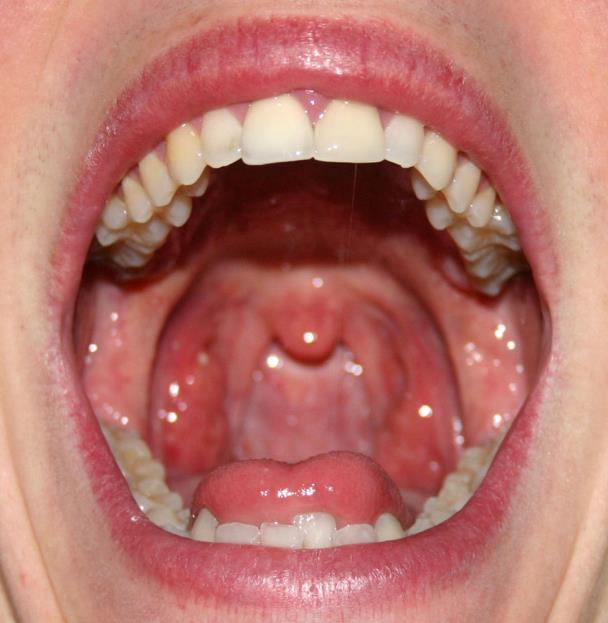 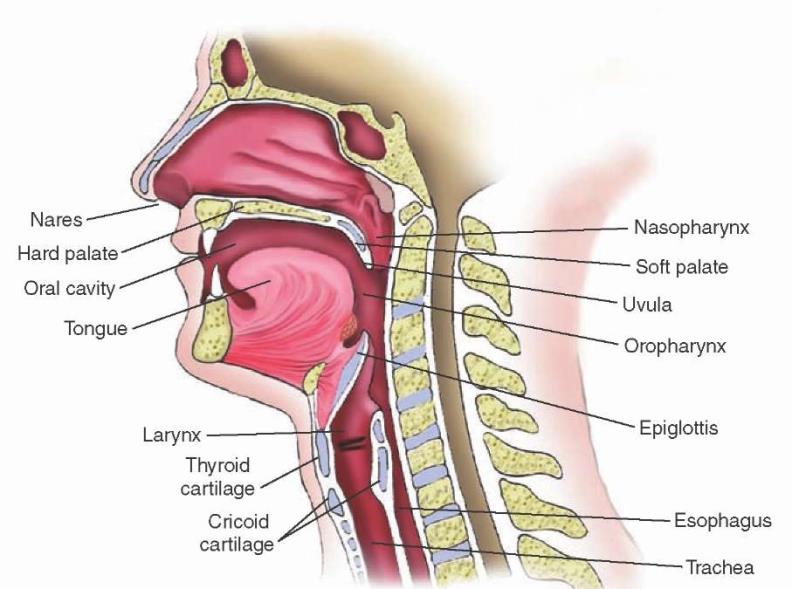 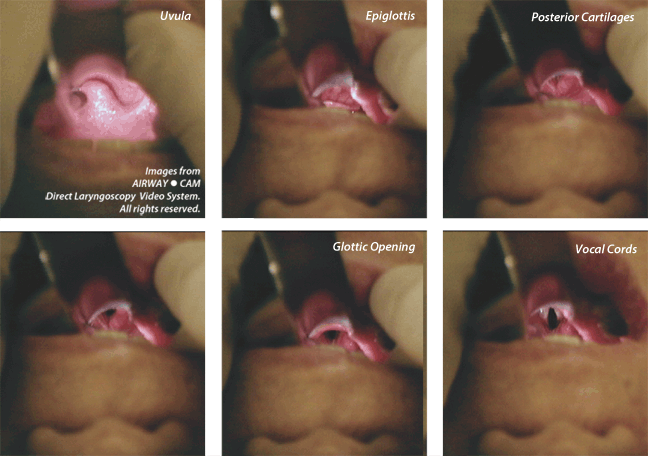 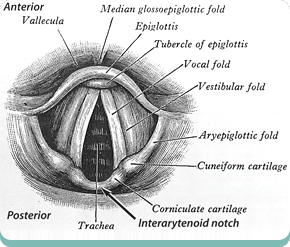 Ventilation 
not 
Intubation
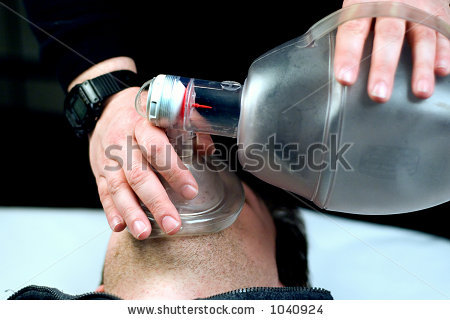 [Speaker Notes: is a one handed seal good?]
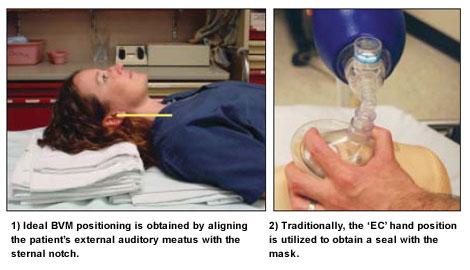 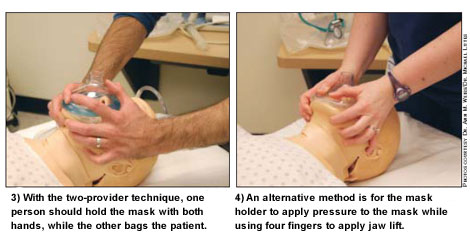 http://www.acep.org/Clinical---Practice-Management/Focus-On---Bag-Valve-Mask-Ventilation/
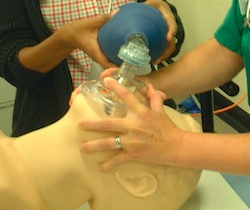 http://www.outsidetheprotocols.com/2012_06_01_archive.html
[Speaker Notes: 2 handed seal. this is much more efficient. dont forget.]
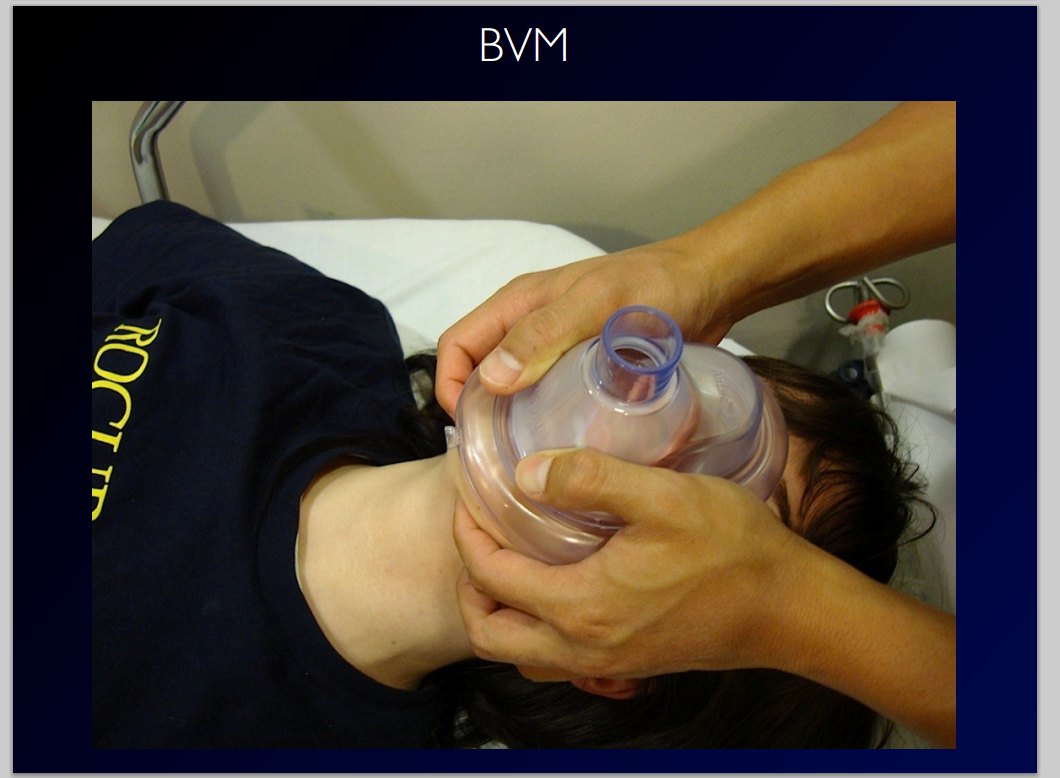 Can other people ventilate?
Nursing
Respiratory
CCTs
Medical Student
Pharmacy Student
Pre-med volunteer
[Speaker Notes: yes other people can ventiulate. 
how frequently? 1 every 6 seconds
how much in a bvm? 1 L 
how much squeeze? until chest rise. 
what if more - you get gastric insufflation]
Basic Airway Maneuvers
Head tilt-chin lift
Jaw thrust
Oropharyngeal 
Nasopharyngeal airways
Positioning
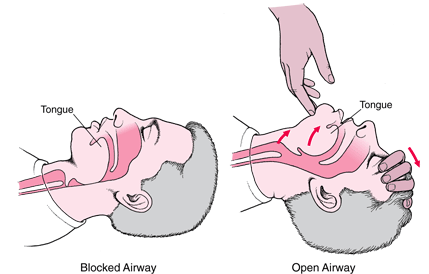 From merck manual
[Speaker Notes: this explains it all/
what about babies?
hyperextension actually closes the airway]
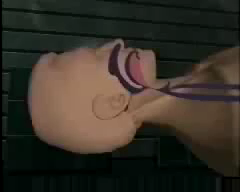 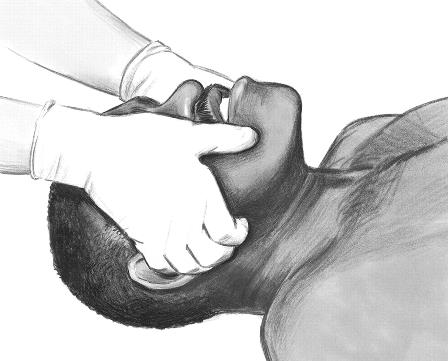 Jaw-Thrust 
Maneuver
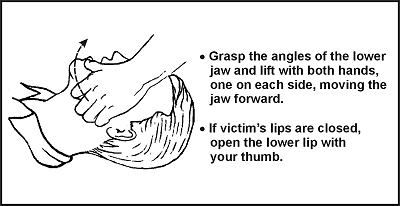 http://circ.ahajournals.org/content/102/suppl_1/I-22.figures-only
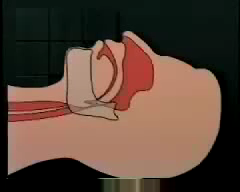 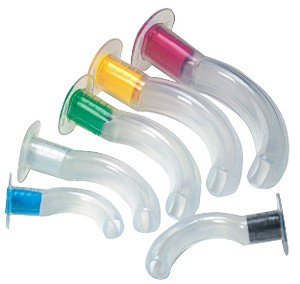 Oropharyngeal Airway
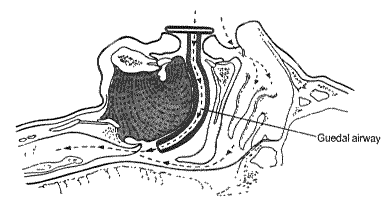 http://www.simulaids.com/sb35197.htm
http://www.dr-green.co.uk/teaching%20topics/Chapter%209%20Airway%20drips%20and%20ECG.htm
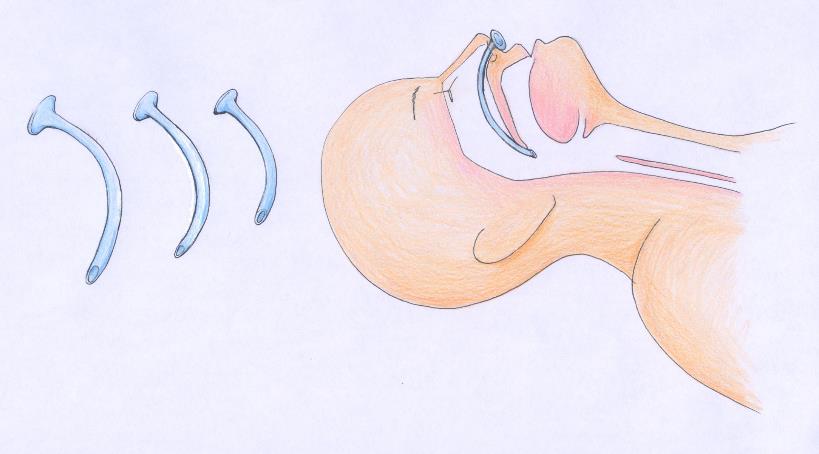 Nasopharyngeal Airway
http://www.aic.cuhk.edu.hk/web8/Nasopharyngeal%20airway.htm
Sniffing Position
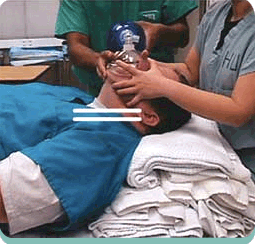 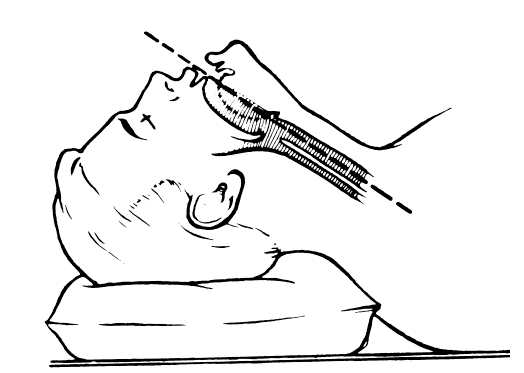 http://www.outsidetheprotocols.com/2012_06_01_archive.html
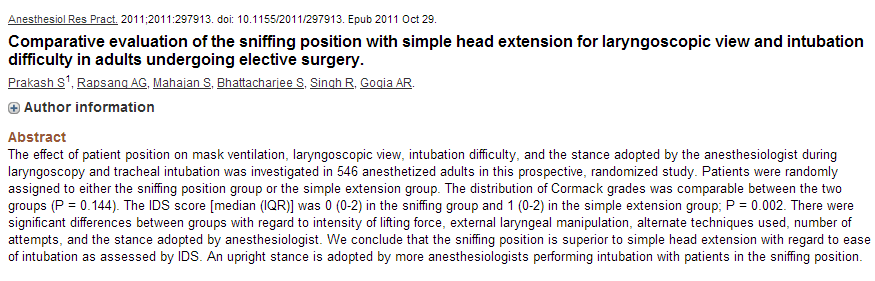 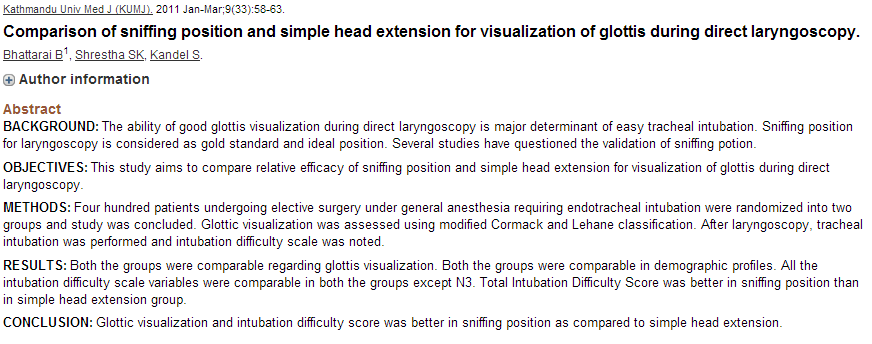 [Speaker Notes: 1st study and 2nd study both report that anesthesiologists found sniffing position is superior to head extension for both view and passing of an ET tube.]
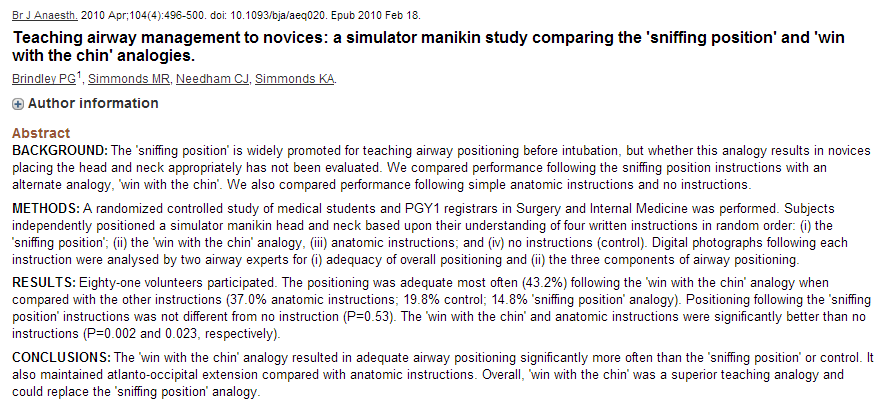 [Speaker Notes: head tild chin lift > sniffing. also maintained atlanto-occiptal extension. mannikin study.]
Endotracheal Intubation
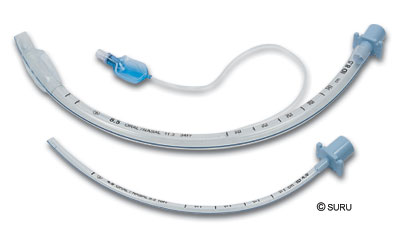 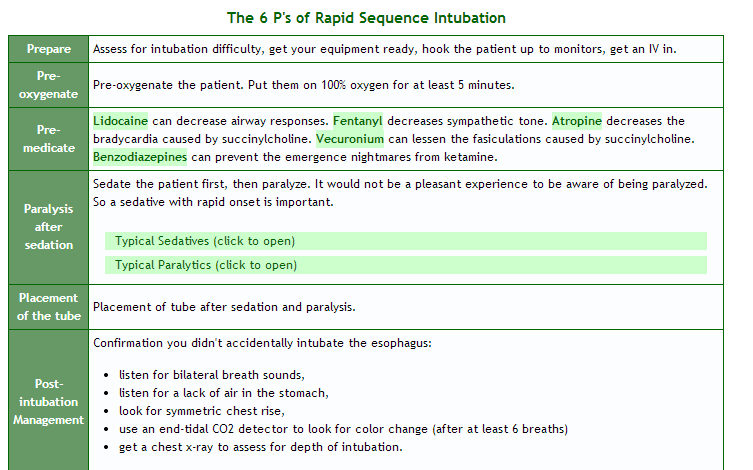 [Speaker Notes: How do we prepare to intubate?]
Can we predict difficulty with ventilation?
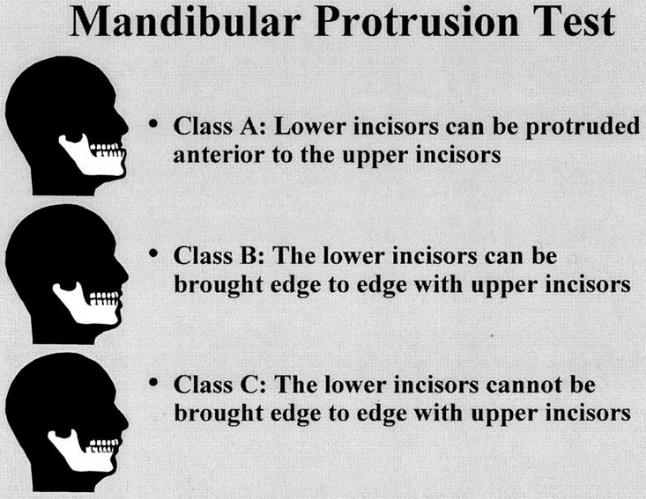 http://crashingpatient.com/wp-content/images/part1/mandible.jpg
[Speaker Notes: Have you heard about this? I hadnt prior to doing this talk. Essentially if you are in class C, it predicts difficulty. Why? Harder to ventilated bc of seal and harder to intubate bc of airway being anterior and limited jaw mobility.]
The mandibular protrusion test may be an essential element of the airway examination. (Anesthesiology 105(5), November 2006, pp 885-891)
Beard
Obesity
No teeth
> 55 yrs of age
Snoring
Mallampati III or IV
Limited jaw protrusion
Thyromental distance < 6cm
Limited neck mobility
[Speaker Notes: Other predictors of difficulty with ventilation]
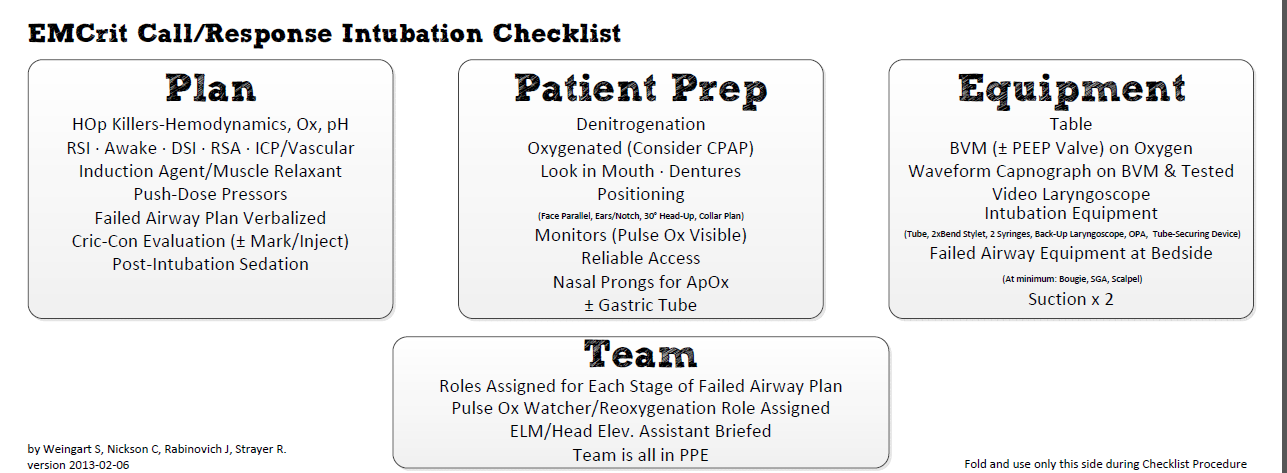 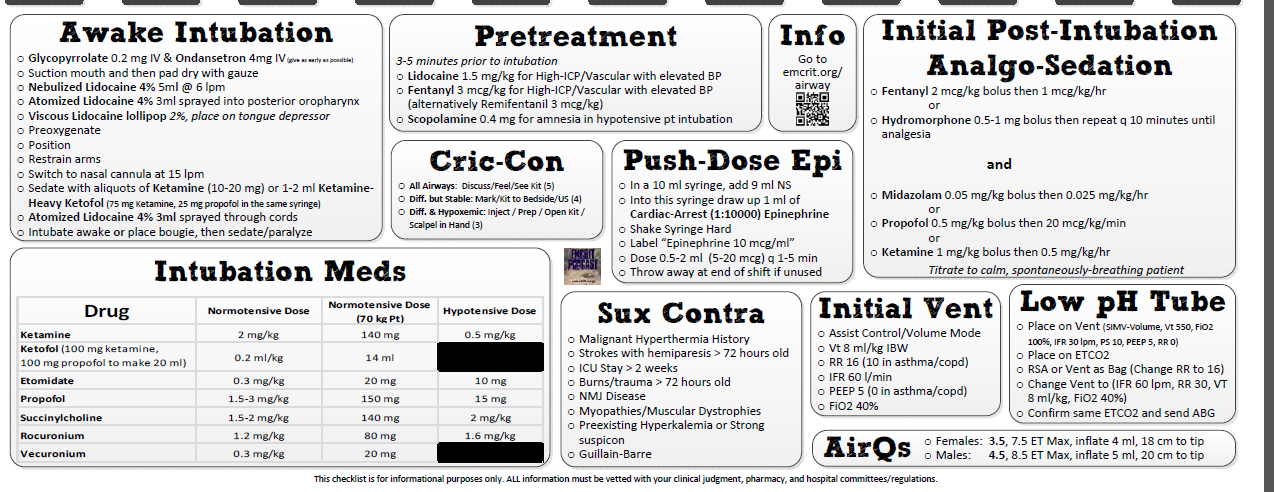 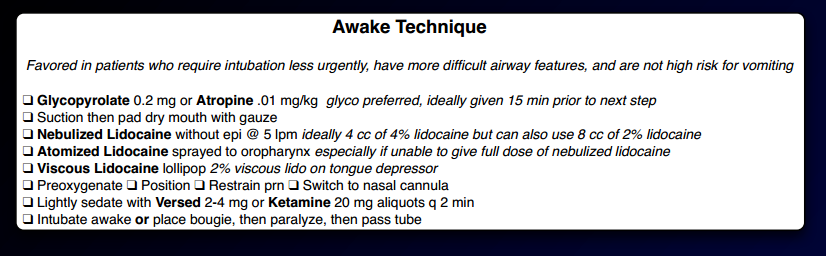 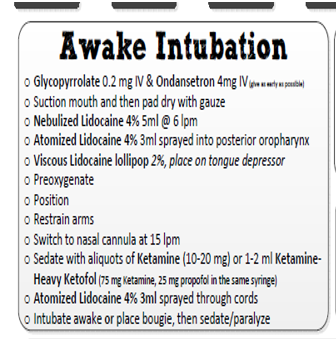 Awake?
Who?
When?
[Speaker Notes: Steps for awake?
Dry secretions
Suction secretions
Lidocaine neb
Atomized lidocaine
Viscous lido on a tongue depressor and gauze
Light sedation
Access trachea then give sedation and paralysis]
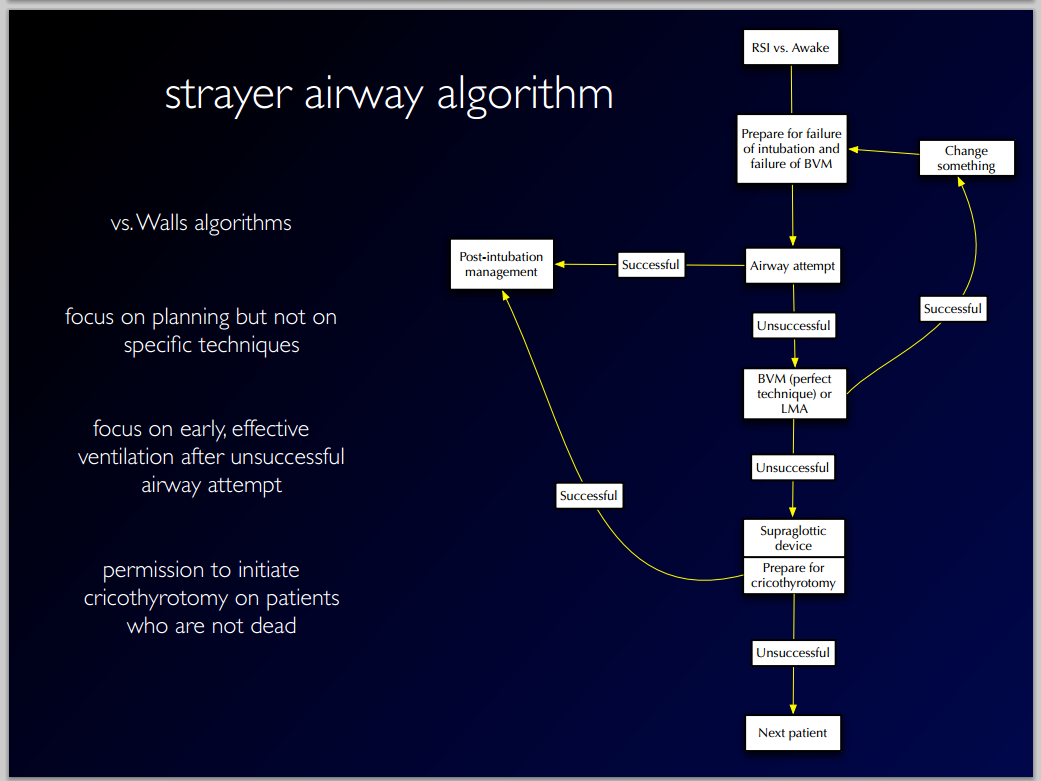 [Speaker Notes: Very quick and easy to use
Always prepare for failure
Ventilation is more important
EARLY CRIC – DO NOT WAIT UNTIL THEY ARE  HYPOXIC AND ARRESTED]
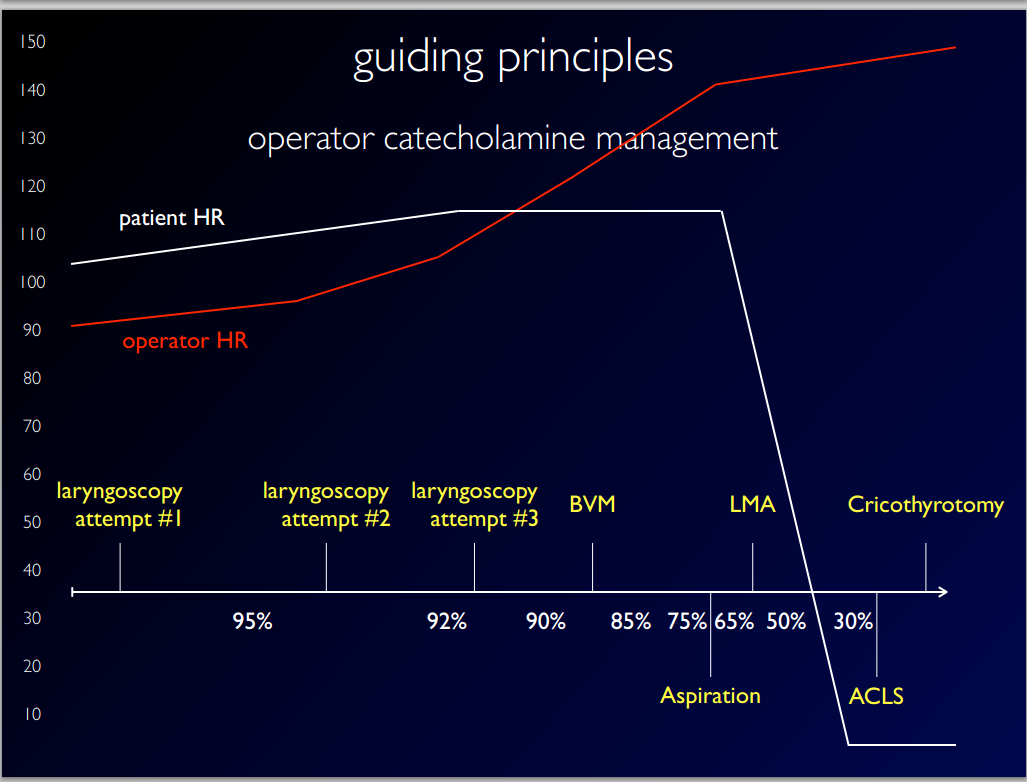 [Speaker Notes: After HR of 120, we lose fine motor management. 
We should never let it get to the end of here.]
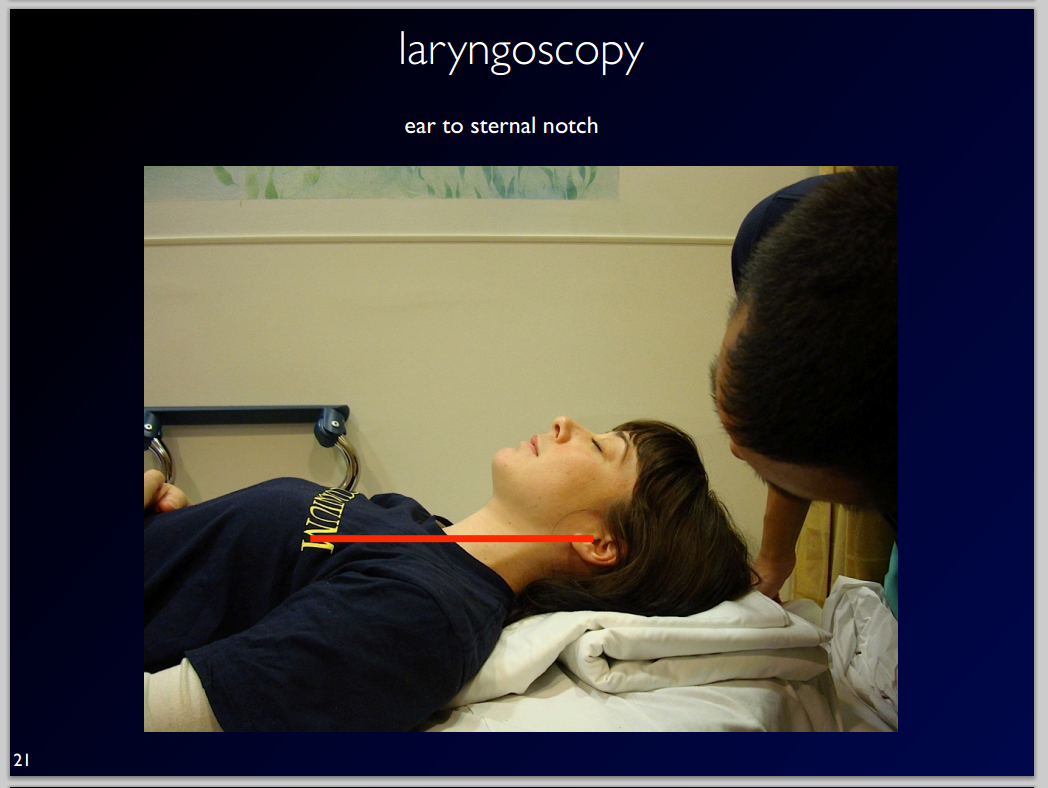 (Lee BJ, Kang JM, Kim DO (2007) Laryngeal exposure during laryngoscopy is better in the 25 degrees back-up position than in the supine position. Br J Anaesth 99:581586)
[Speaker Notes: Some advanced tips. 
Ear to sternal notch helps to align the airway axis. 
That is why I elevate the head of the bed to 15 – 20 degrees when I intubate – look at the reference.]
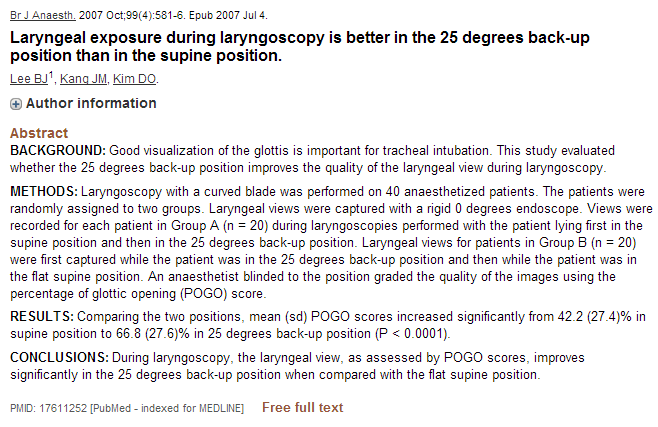 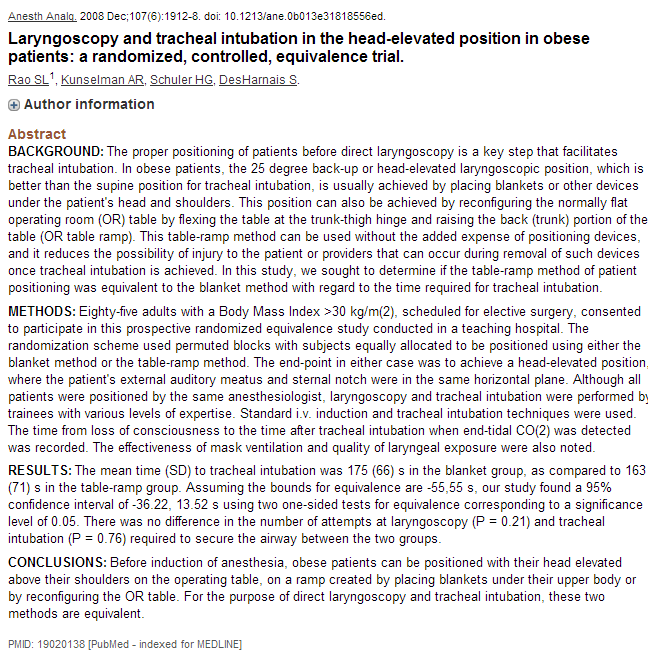 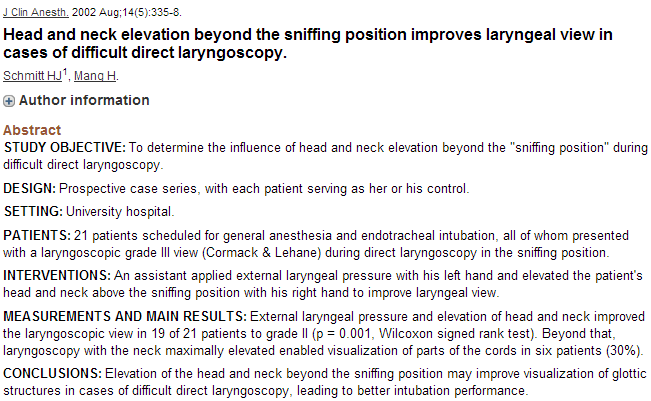 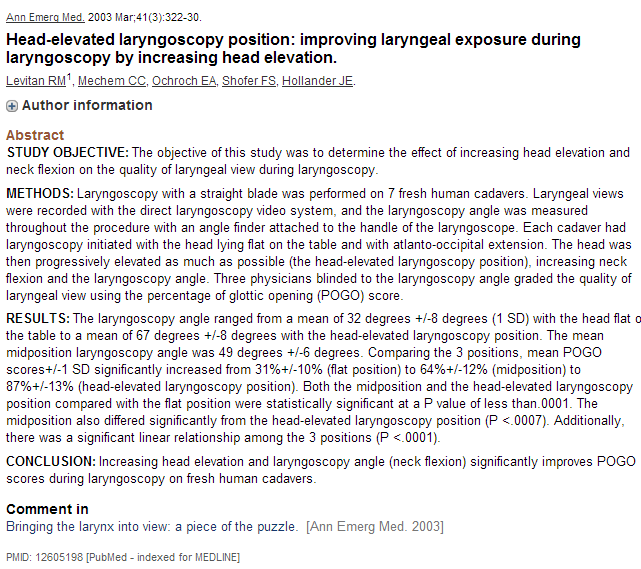 [Speaker Notes: 1. grade 3 views. assitant did cricoud + lifted the head. improved the view in 19/21 patients to a better view. may be necessary

2. again, another study, on cadavers by levitan and hollander. laryngoscopy plus head elevation and neck flexion with the laryngoscopy angle. increasing head elevation improved the pogo (percentage of glottic opening) score soignificantly for all cadaver models involved.]
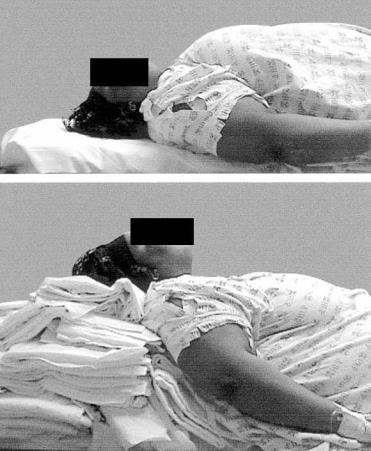 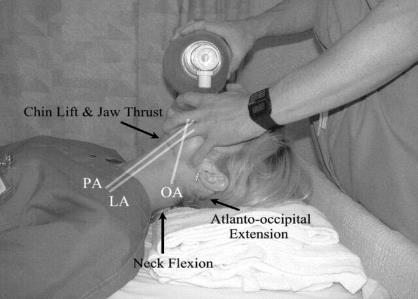 http://crashingpatient.com/resuscitation/airway/airway.htm/
[Speaker Notes: All of these are in sniffing position
All of these axes need to be in alignment in order to obtain good laryngoscopic view
Look at the woman in the middle. Looks like an airway disaster. But if you align the axes, it is not as difficult.]
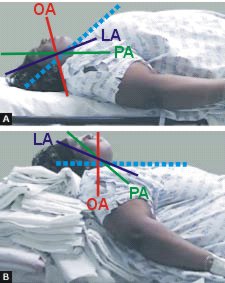 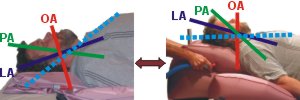 [Speaker Notes: There are the axes in alignment]
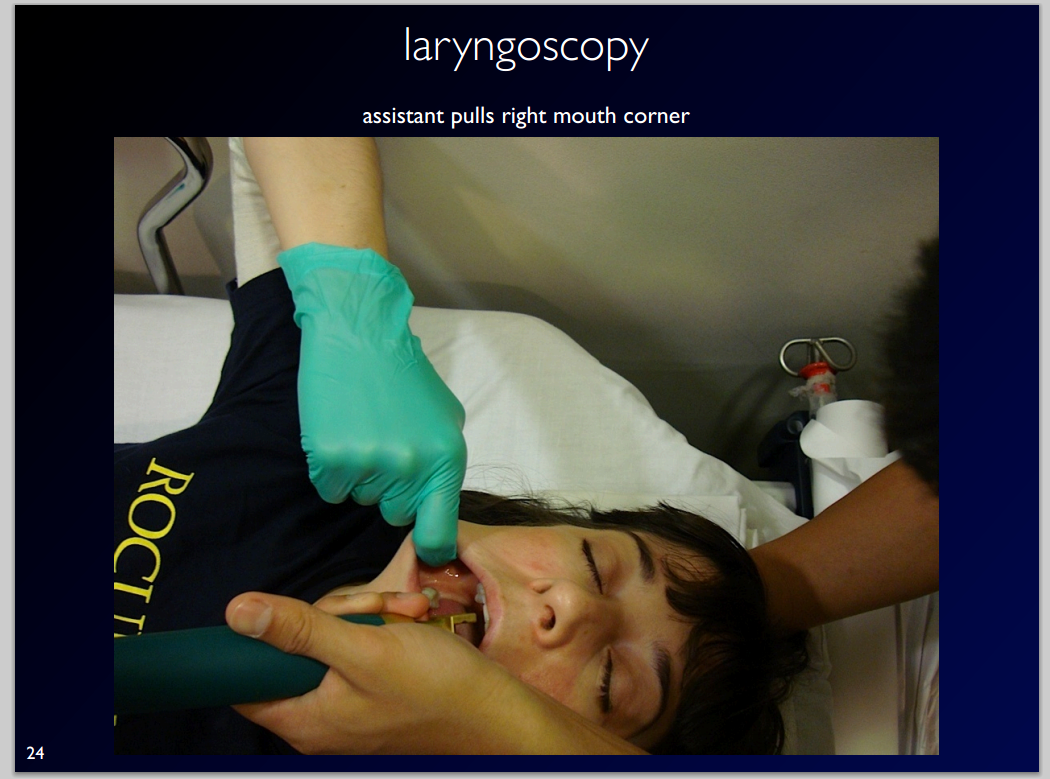 [Speaker Notes: Why? Bc tube should be advanced from the right side of the mouth]
What about cricoid pressure??????
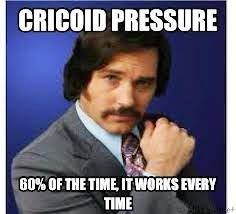 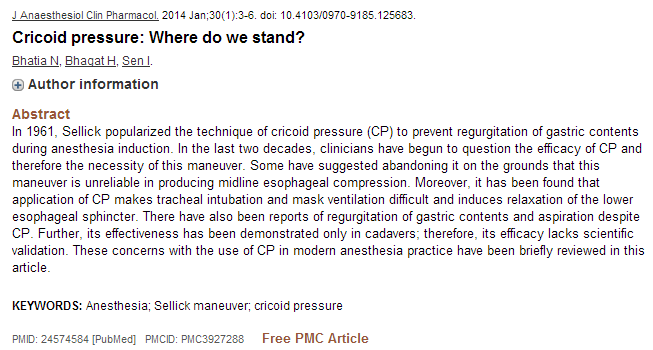 [Speaker Notes: It is only theoretical. Cadaver studies. 
Human studies have not borne out.]
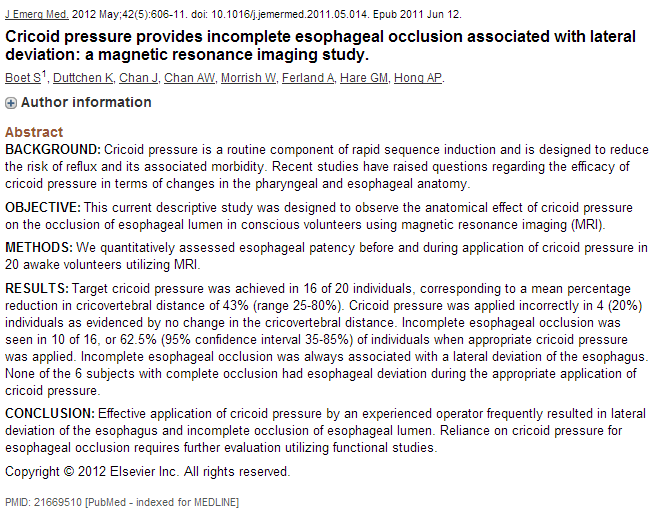 [Speaker Notes: MRI study
20 awake patients
Cricoid pressure applied by a person
20% incorrect applied
Results in lateral deviation of esophagus and incomplete occlusion
Needs more studies
But on humans! Alive!]
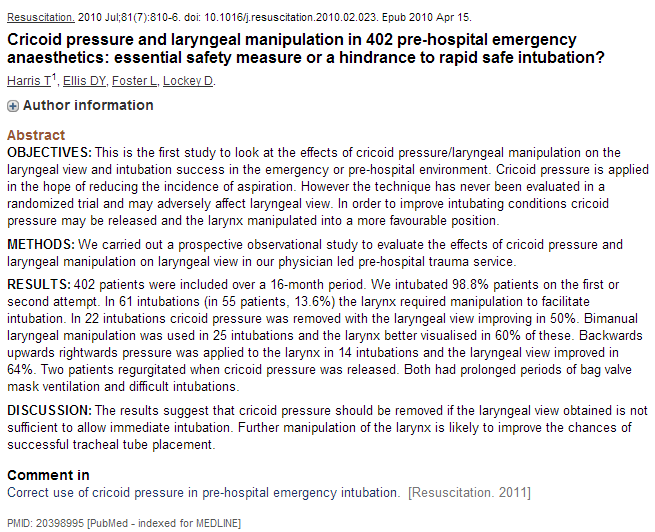 [Speaker Notes: 402 patients intubated. 2 regurg after long BVM and difficult intubation.

Bottom line – remove cricoid if you have a bad view and use BURP/bimanual manipulation]
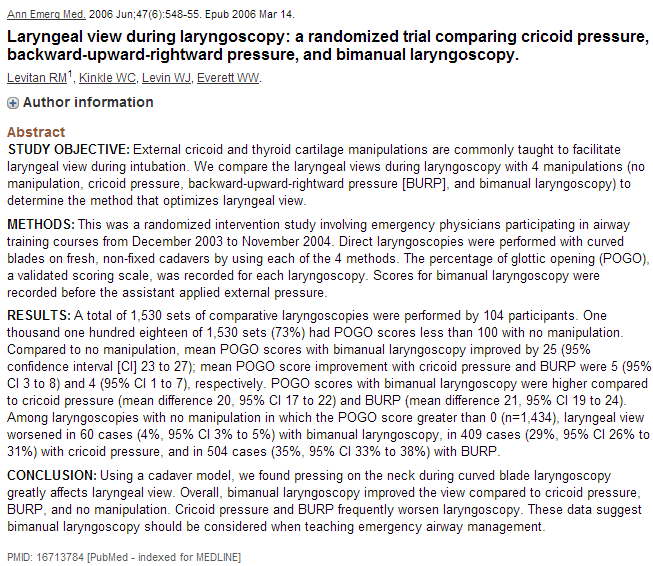 [Speaker Notes: Bimanual > none > BURP > cricoid]
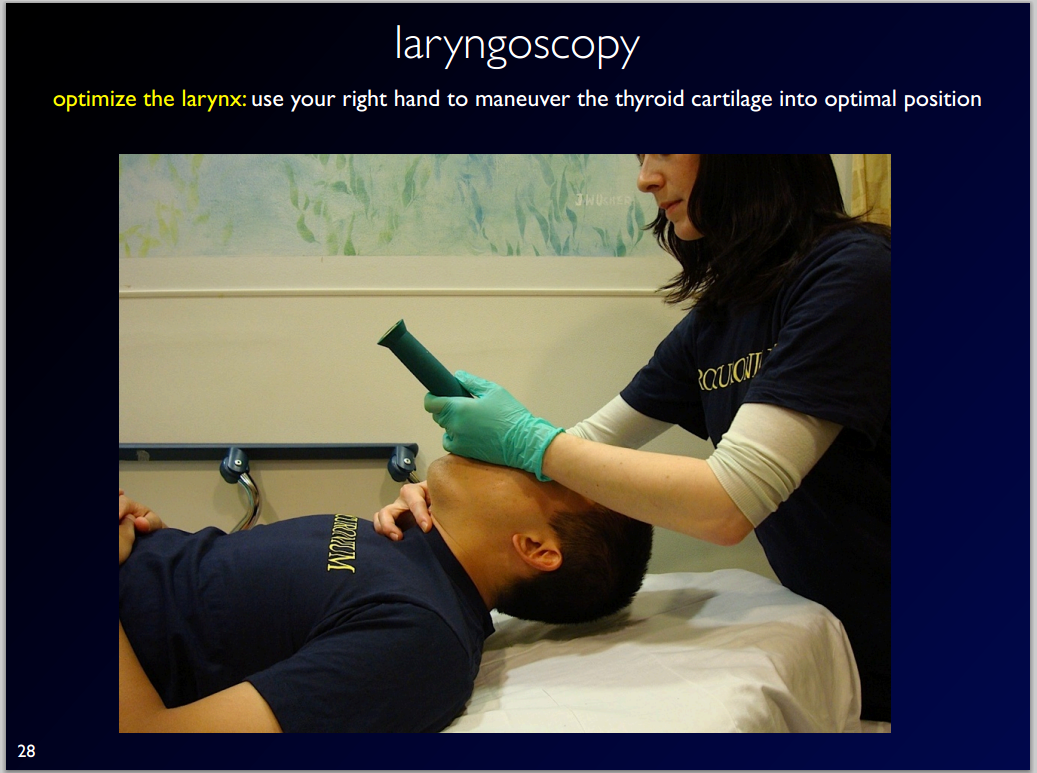 [Speaker Notes: BURP maneuver – backward, upward, rightward pressure

Or bimanual laryngeal manipulation – use your hand and then have someone hold it there.]
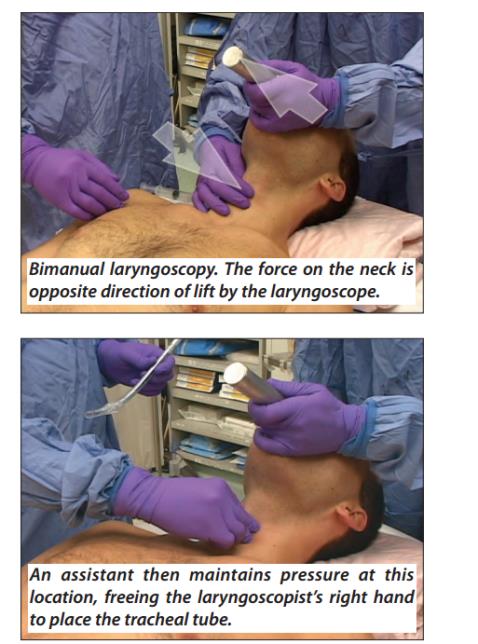 The AIRWAY•CAM
Pocket Guide to Intubation
Richard M. Levitan, MD
[Speaker Notes: Another example of bimanual laryngoscopy.]
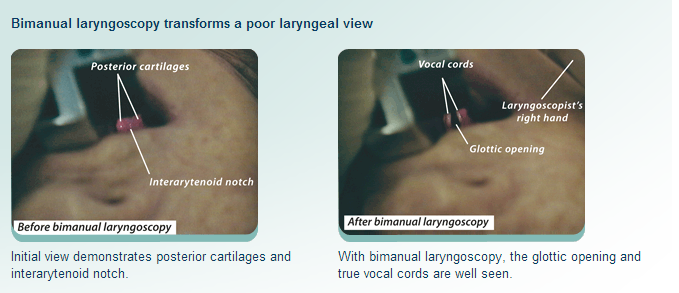 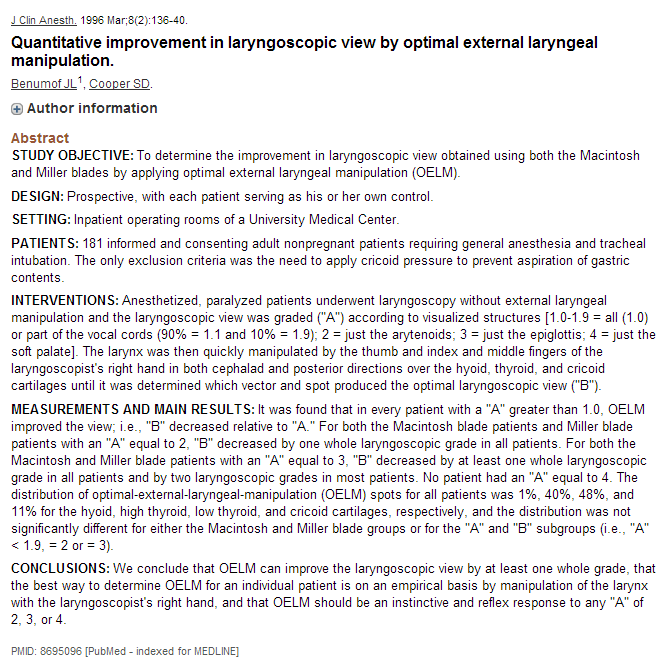 The AIRWAY•CAM
Pocket Guide to Intubation
Richard M. Levitan, MD
[Speaker Notes: This brings the cords into view. 
I will not talk about cricoid pressure. 

The citation - Bimunal is better. Use on individual basis. If not needed, don’t do.]
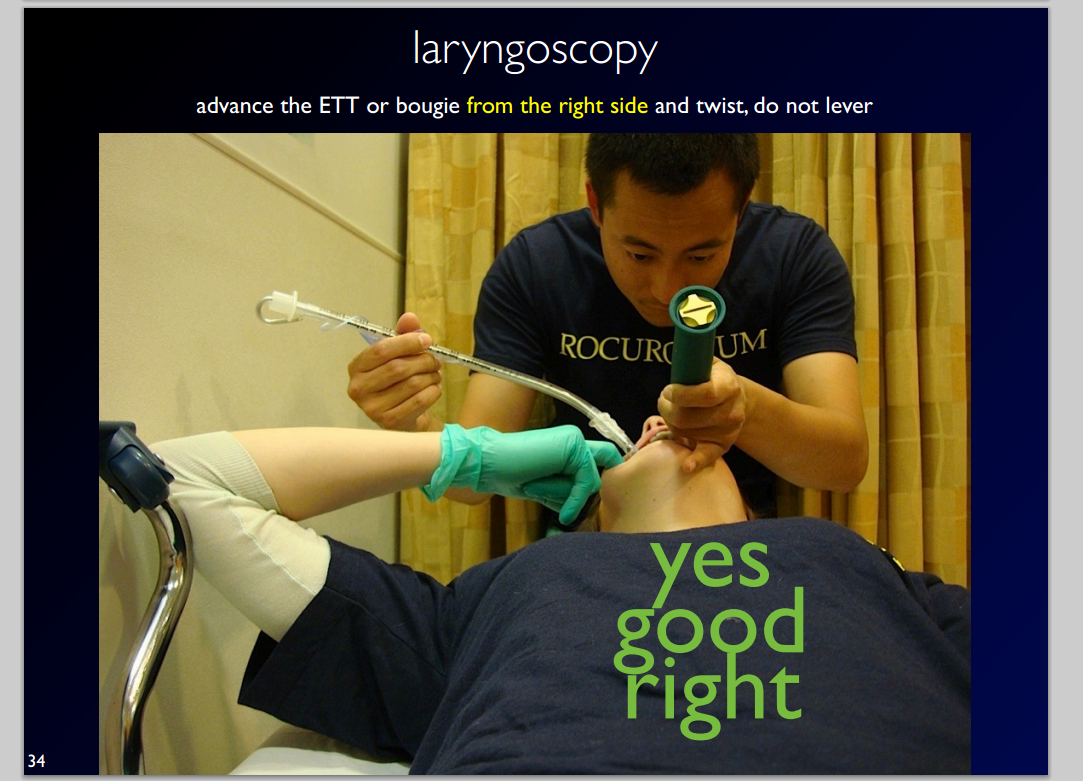 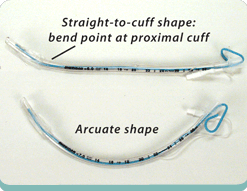 Straight to cuff with 35 degree bend probably is best (ACADEMIC EMERGENCY MEDICINE2006;13:12551258
[Speaker Notes: Straight to cuff gets the bend required to intubate anterior airways]
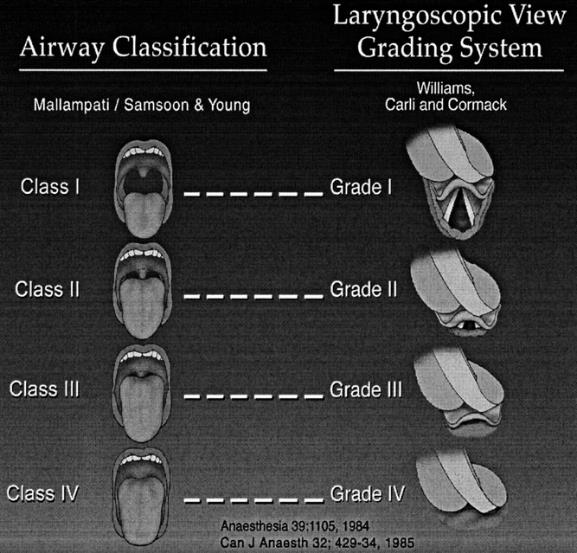 http://crashingpatient.com/wp-content/images/part1/mallamclehane.jpg
[Speaker Notes: The malampati scoring is related to intubation conditions. 

If you are class iv – what do you want to prepare?]
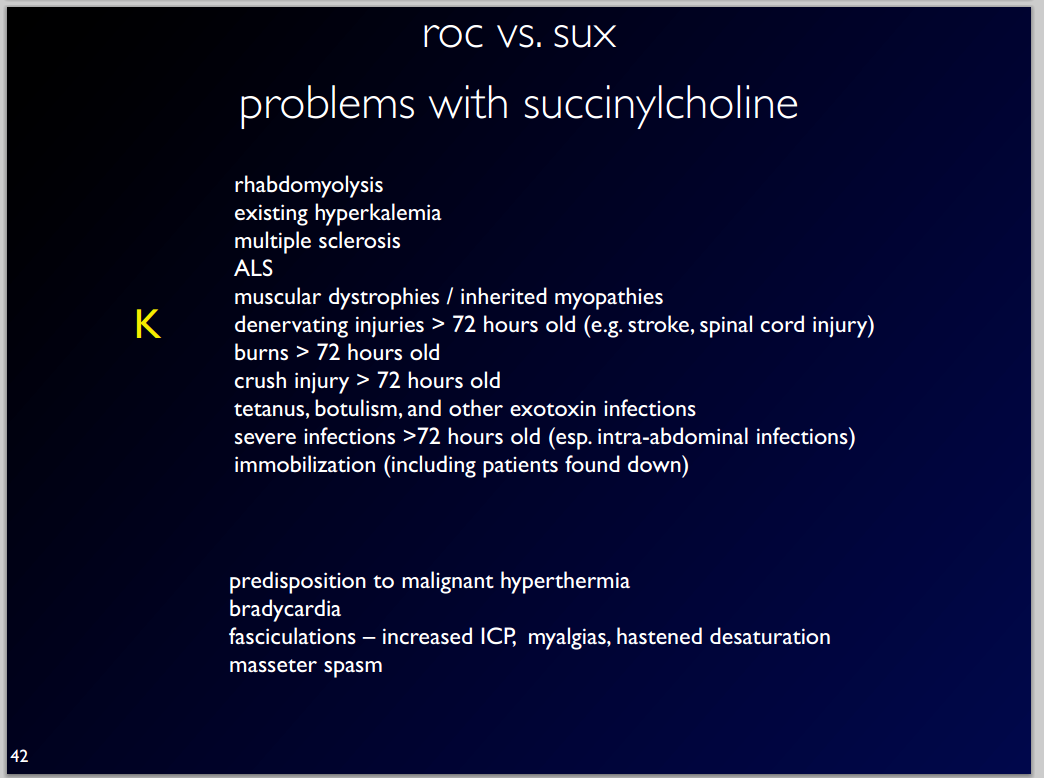 Contraindications to roc?
[Speaker Notes: What paralyzing agent?
I would add risk of hyperkalemia to existing hyperkalemia
Maybe esrd]
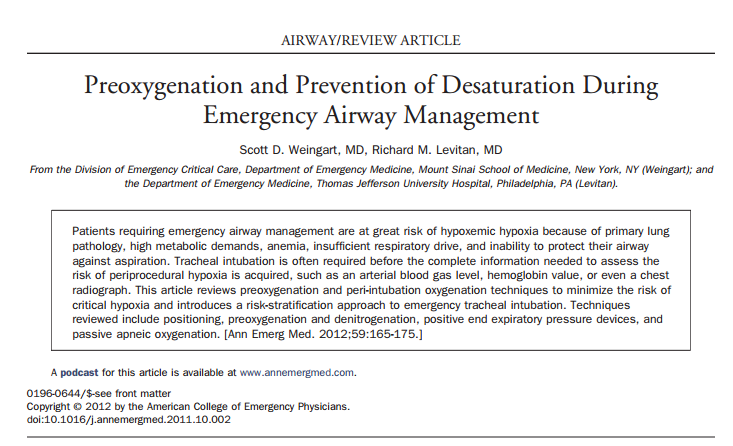 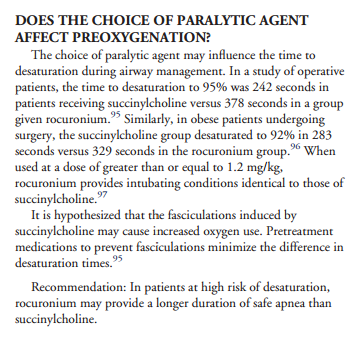 Weingart S. Preoxygenation and Prevention of Desaturation During Emergency Airway Management
[Speaker Notes: Rocuronium – without defasciculation – less desaturation!!]
Preoxygenation?
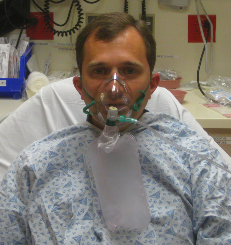 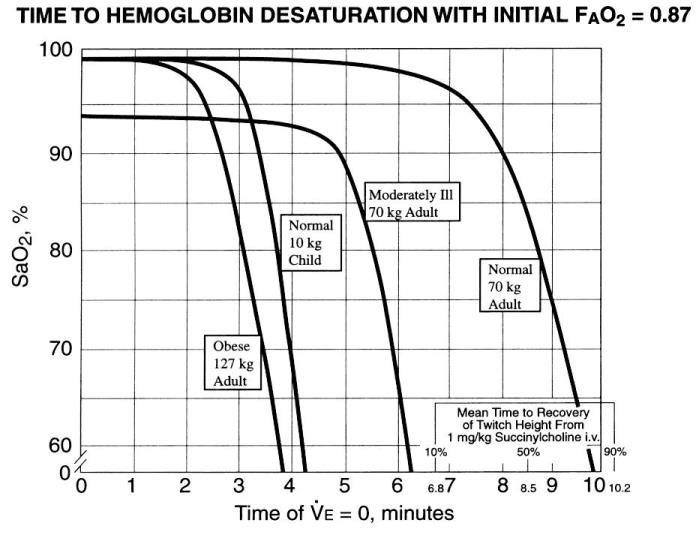 http://crashingpatient.com/resuscitation/airway/airway.htm/
[Speaker Notes: How many minutes it takes for desaturation? Depends on their saturation and initation of paralysis.]
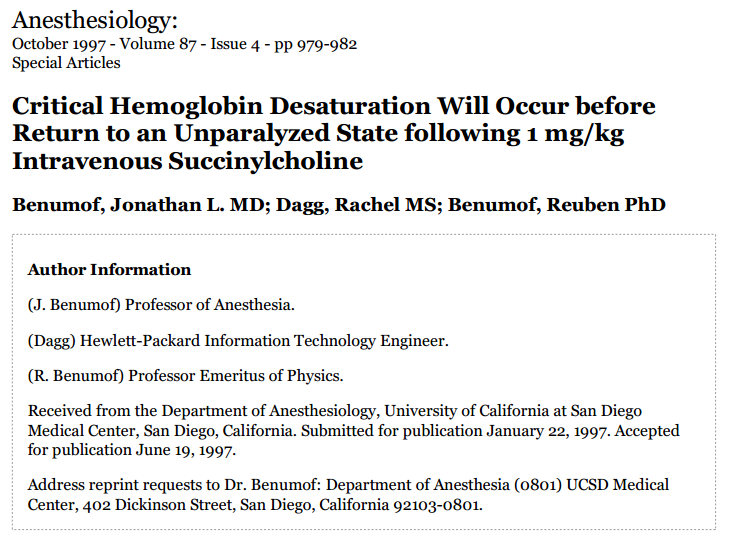 [Speaker Notes: Essentially if you use succhinylcholine if you are afraid of not being able to ventilate, you shouldn’t be. They will die anyway before sux wears off.]
Is NRB the best?
Patient breathing adequately?
NRB at 15 lpm?
70 – 80%
Much longer time to desat in the obese if you preoxygenate in sitting position (British Journal of Anaesthesia 2005 95(5):706-709)
[Speaker Notes: Maybe all patients should be upright for preoxygenation]
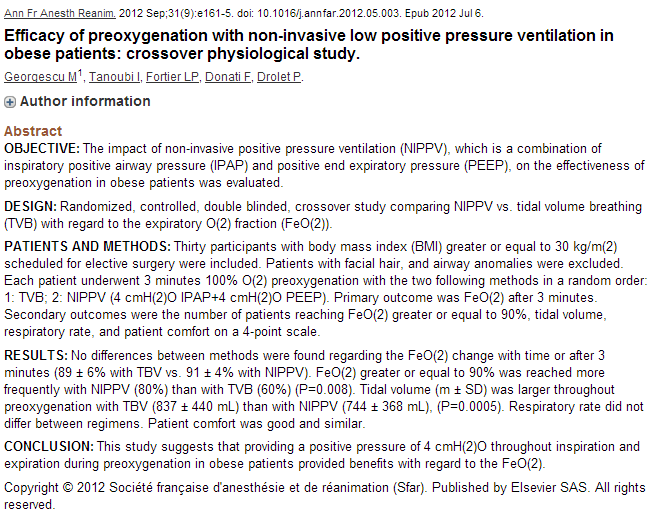 [Speaker Notes: Obesewith cpap vs nrb. Higher FE02 = higher Pao2 by association. 

Assumption that longer period of time before deoxygenation and desaturation]
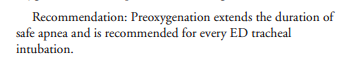 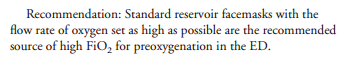 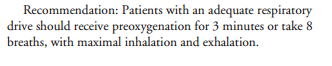 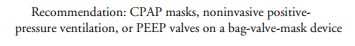 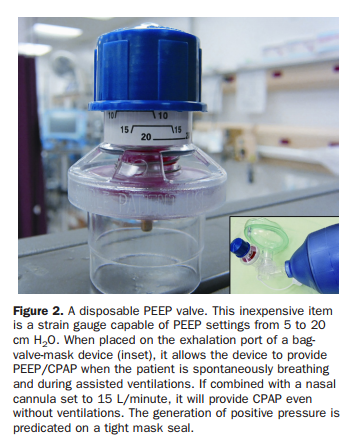 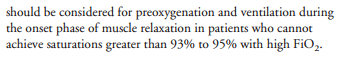 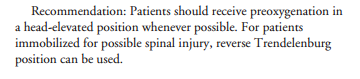 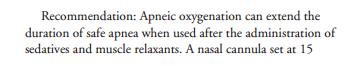 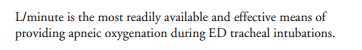 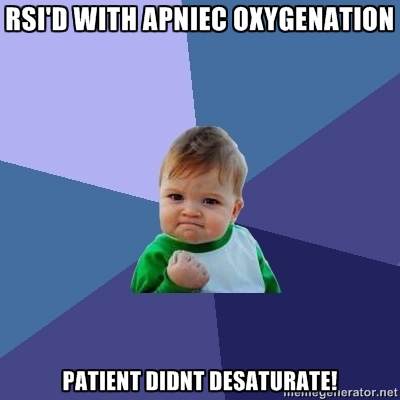 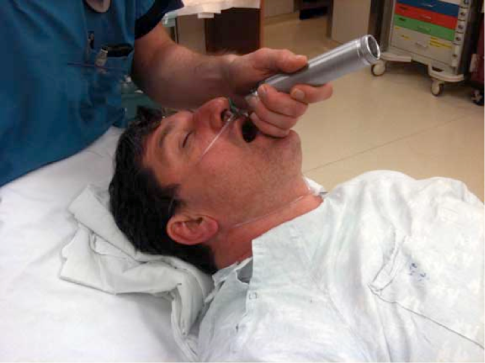 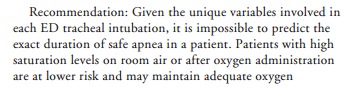 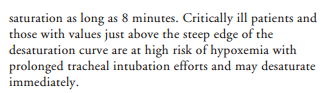 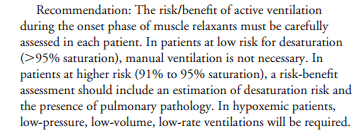 = DON’T BAG (MOSTLY)
[Speaker Notes: Do we need to bag everyone? The answer is no. Only if needed.]
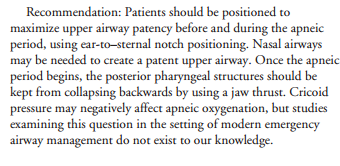 [Speaker Notes: Cricoid still sucks. 
Do a jaw thrust and head tilt.]
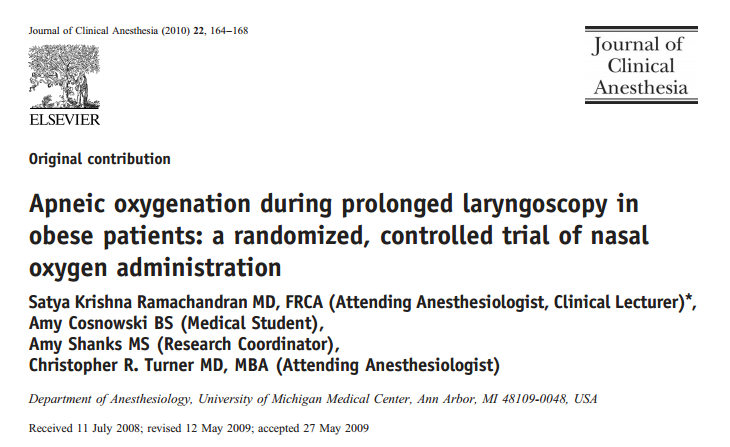 [Speaker Notes: Prevented critical desaturation.

There are more

If no shunt = best based on most recent literature]
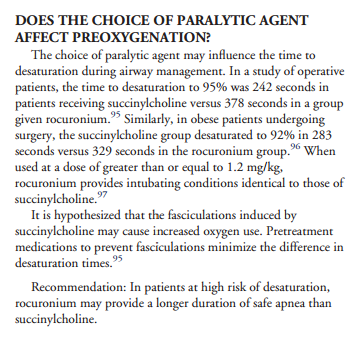 [Speaker Notes: ROC ROCKS SUX SUCKS.]
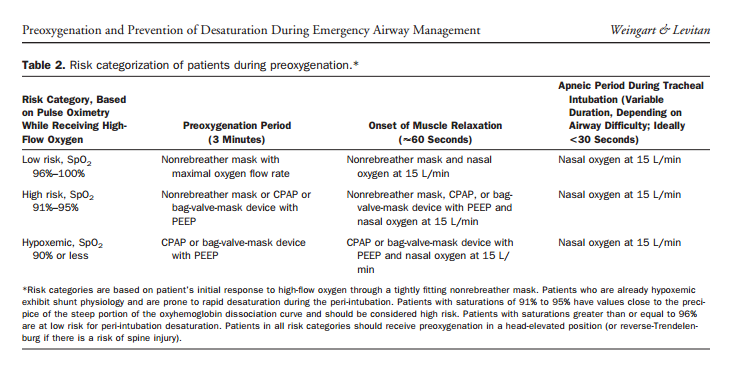 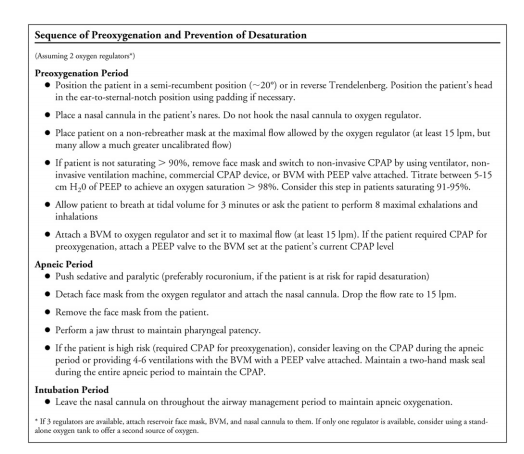 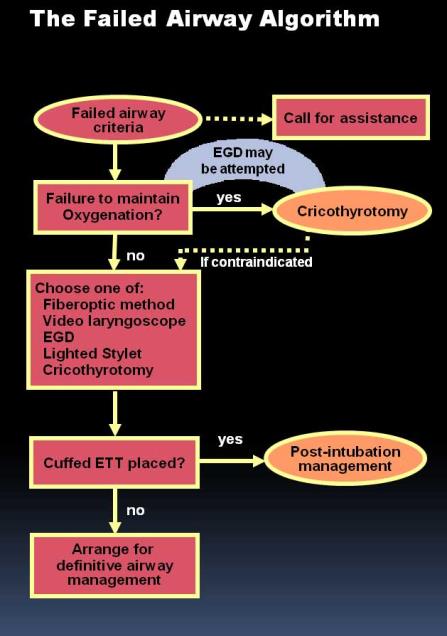 Can’t Intubate/Can’t Ventilate or three failed attempts
Best Attempt Definition:
Performed by a reasonably experienced laryngoscopist
No significant muscle tone
Use of optimal sniff position
Use of external laryngeal manipulation
One change in length of blade
One change in type of blade
http://crashingpatient.com/resuscitation/airway/airway.htm/
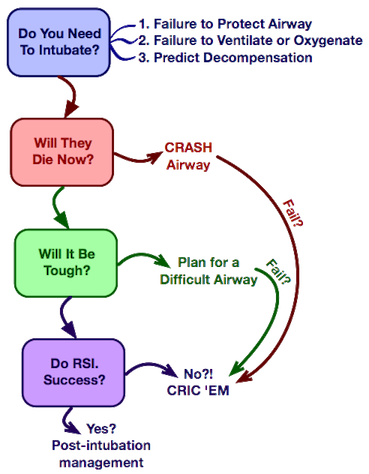 http://www.rushemergencymedicine.com/2011_site/index.php/lectures/show_lecture/airway_advanced
[Speaker Notes: Crash airway algorithim. Essentially all ends wtith quick intubation or cric.]
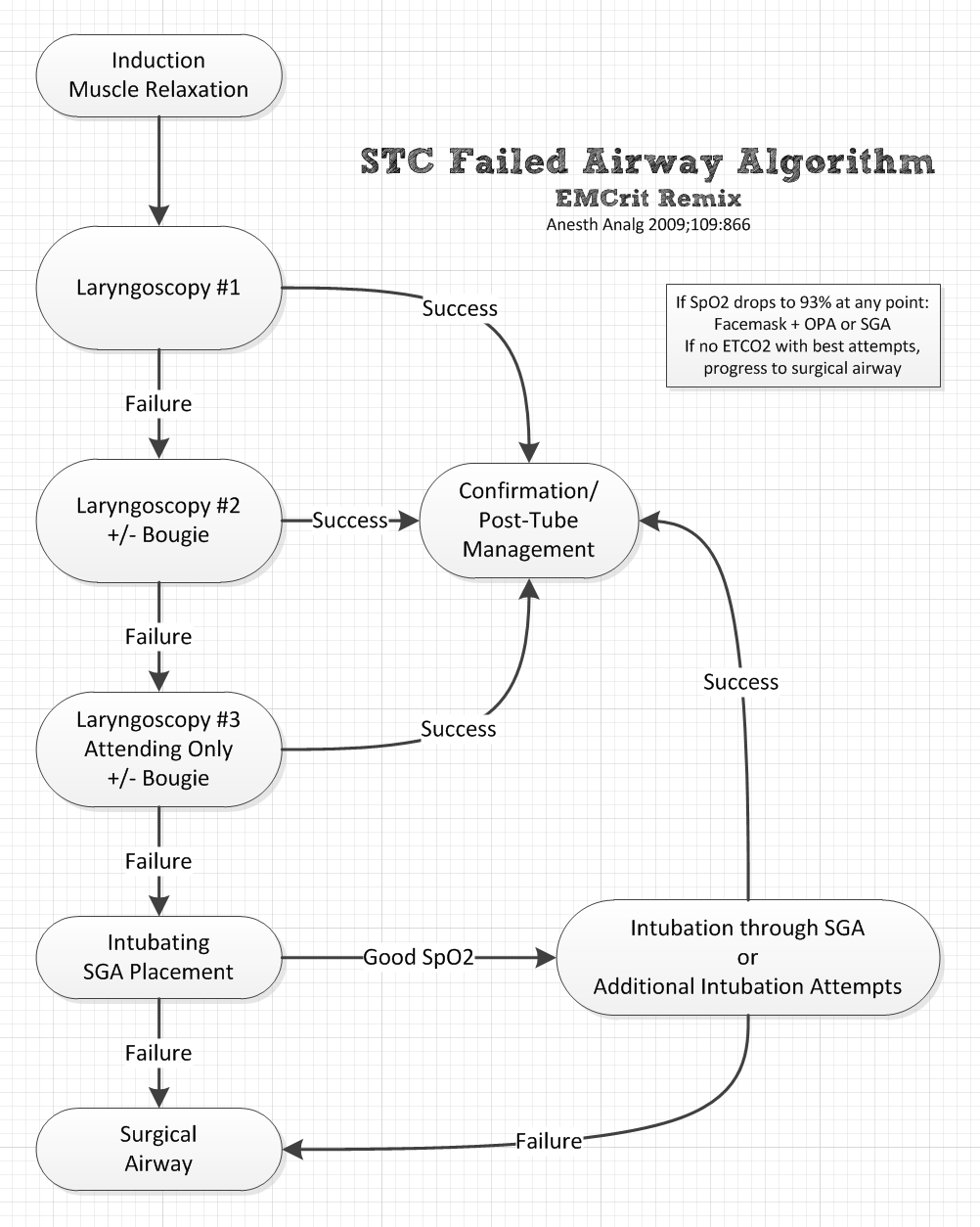 [Stephens CT, Kahntroff S, Dutton RP. The success of emergency endotracheal intubation in trauma patients: a 10-year experience at a major adult trauma referral center. Anesth Analg. 2009 Sep;109(3):866-72.]
Something goes wrong…
Displaced tube
Obstruction
Pneumothorax
Equipment
[Speaker Notes: DOPE PNEUMONIC]
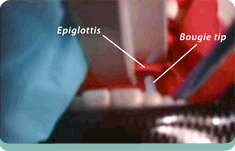 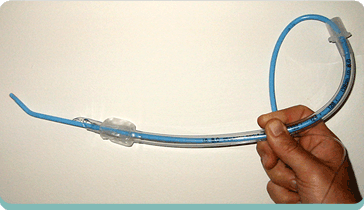 The AIRWAY•CAM
Pocket Guide to Intubation
Richard M. Levitan, MD
Digital Intubation
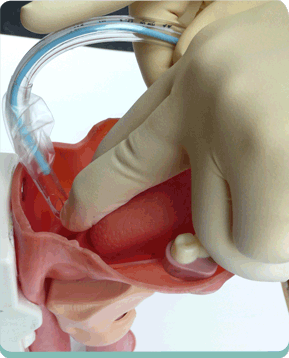 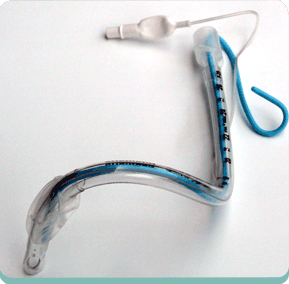 LMA
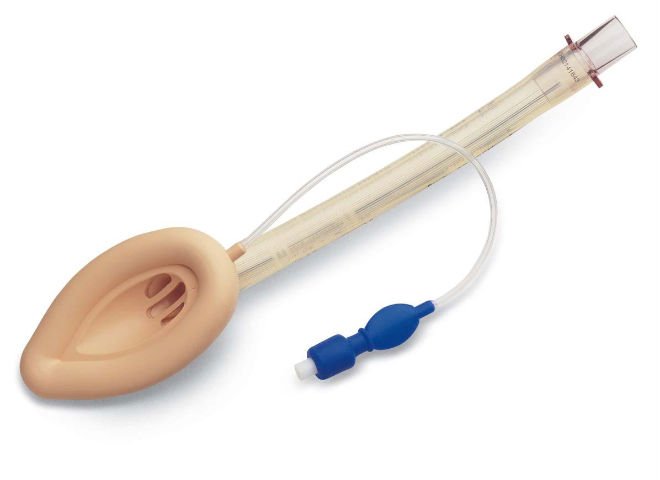 ILMA
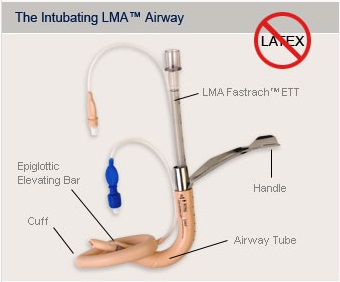 Cricothyrotomy
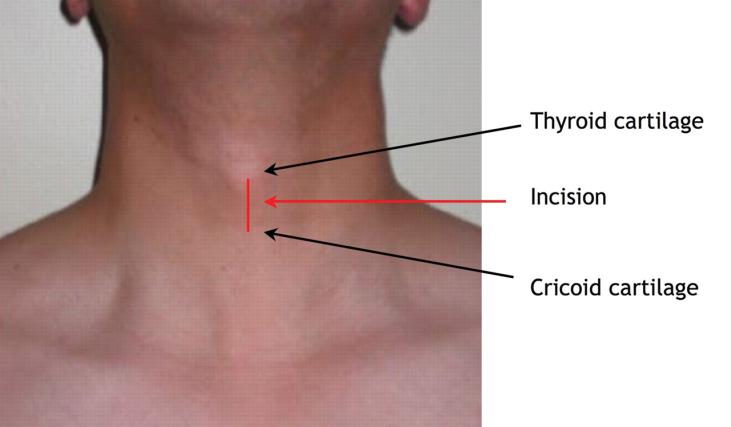 What do you need?
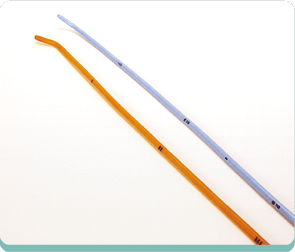 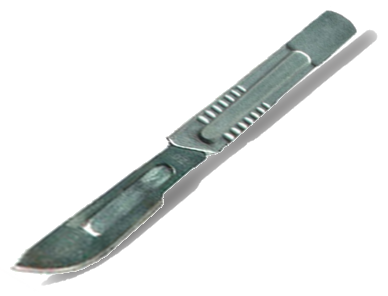 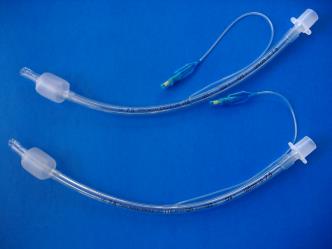 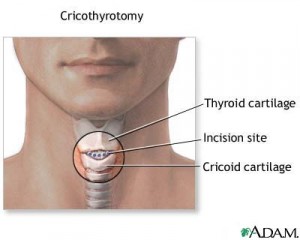 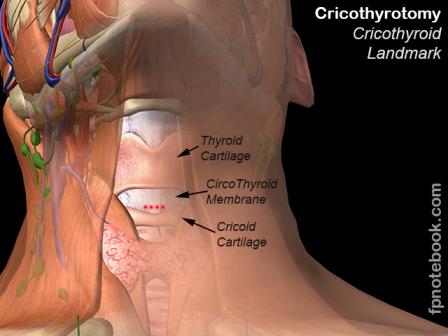 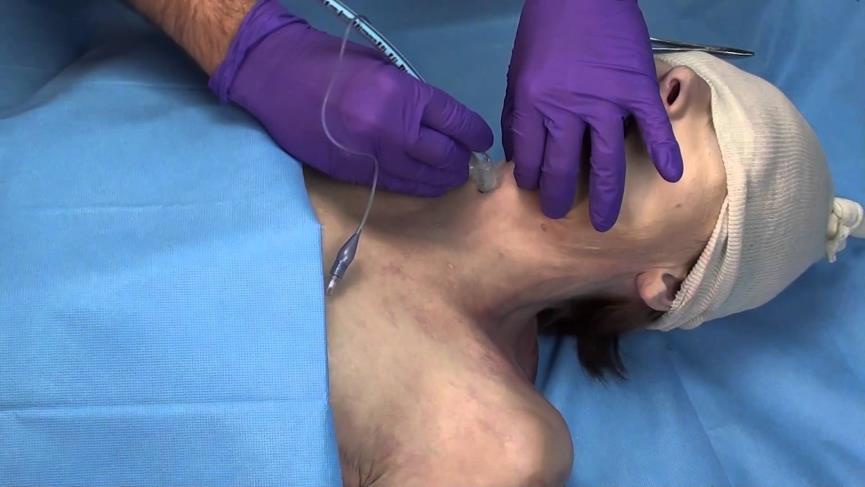 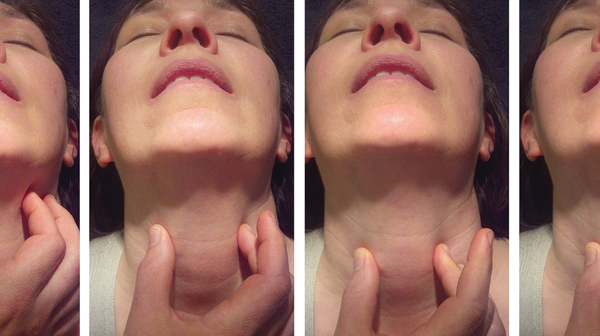 [Speaker Notes: The laryngeal handshake.]
https://www.youtube.com/watch?v=I6wodB2S0uc
Joshua.T.Bucher@gmail.com